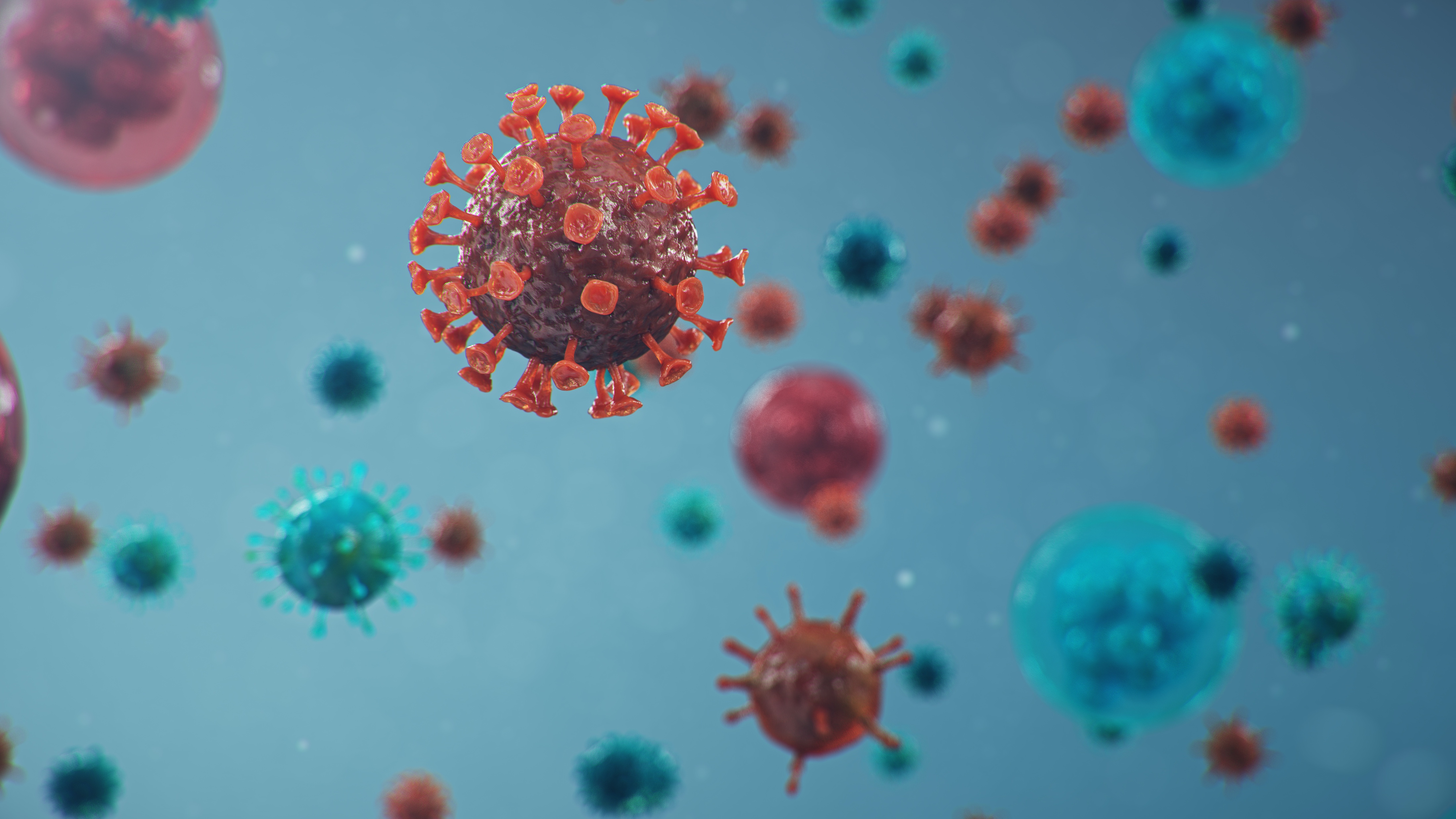 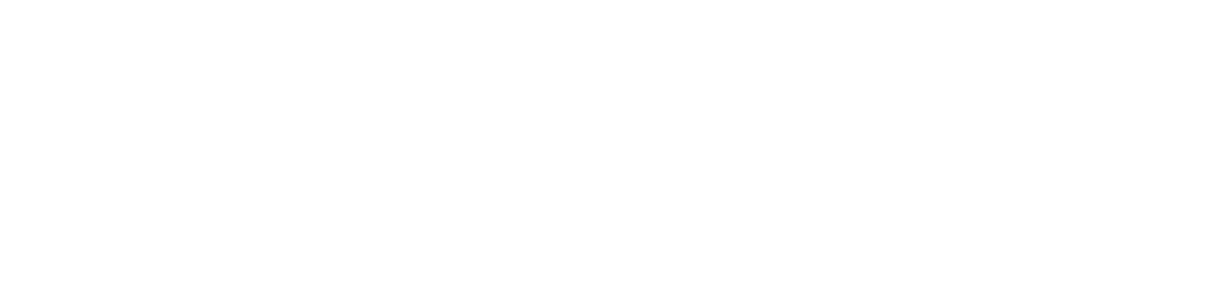 ANFP COVID-19Survey Results
Experts in foodservice management and food safety
© 2020 ANFP
COVID-19 Membership Survey
ANFP conducted a survey in October 2020 delving into the effects COVID-19 has had and continues to have on ANFP members’ work environment. 

The following report provides data points specific to: 
School
Correctional Facility
Other
© 2020 ANFP
Type of Facility
© 2020 ANFP
Did your facility move to using paper products during the pandemic?
© 2020 ANFP
How often is your facility disinfecting “high touch areas” 
such as light switches, doorknobs, etc.?
© 2020 ANFP
How do foodservice staff use PPE during their shift?
© 2020 ANFP
Are resident/patient COVID-19 positive cases…
© 2020 ANFP
Have any foodservice staff been diagnosed with COVID-19 in the last 30 days?
© 2020 ANFP
What are your current dining practices?
© 2020 ANFP
Do you anticipate your facility will move to less restricted dining patterns in the next 60 days?
© 2020 ANFP
Did your foodservice staffing levels change during COVID-19?
© 2020 ANFP
Did your foodservice overtime hours change during COVID-19?
© 2020 ANFP
Has your room tray delivery responsibility changed in your facility due to COVID-19?
© 2020 ANFP
Have you experienced challenges maintaining social distancing between foodservice staff due to inadequate space in your kitchen/dining areas?
© 2020 ANFP
If you had dietary staff that worked in multiple care communities, were they allowed to continue to work in your community during the pandemic?
© 2020 ANFP
Does your facility require foodservice staff to quarantine for the following? 
(Check all that apply)
© 2020 ANFP
Has your facility instituted required COVID-19 testing for foodservice staff?
© 2020 ANFP
If a foodservice staff member is diagnosed with COVID-19, what are your facility’s return-to-work practices? (Check all that apply)
© 2020 ANFP
Was your consultant dietitian allowed to come into 
your building during the pandemic?
© 2020 ANFP
Has your foodservice operation been affected by food item and/or supply shortages during COVID-19?
© 2020 ANFP
Have your food and/or supply costs changed during the pandemic?
© 2020 ANFP
Have your retail operations (bistros, cafés, cafeterias, meals out of house, etc.) been impacted negatively by COVID-19?
© 2020 ANFP
As a result of COVID-19, do you anticipate your retail area operations will change in the next 1-2 years? (Check all that apply)
© 2020 ANFP
Do you anticipate your staffing levels will change in the next 1-2 years?
© 2020 ANFP
Do you anticipate your foodservice department budget 
will change in the next 1-2 years?
© 2020 ANFP